Mid-Atlantic Mesonet Consortium
Founded through the State Climate Offices at:
the University of Delaware
and Rutgers, The State University of New Jersey
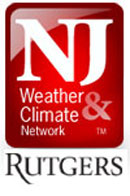 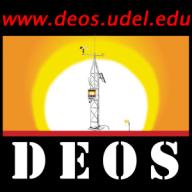 Locations of DEOS*, NJ Mesonet and RISE* stations…
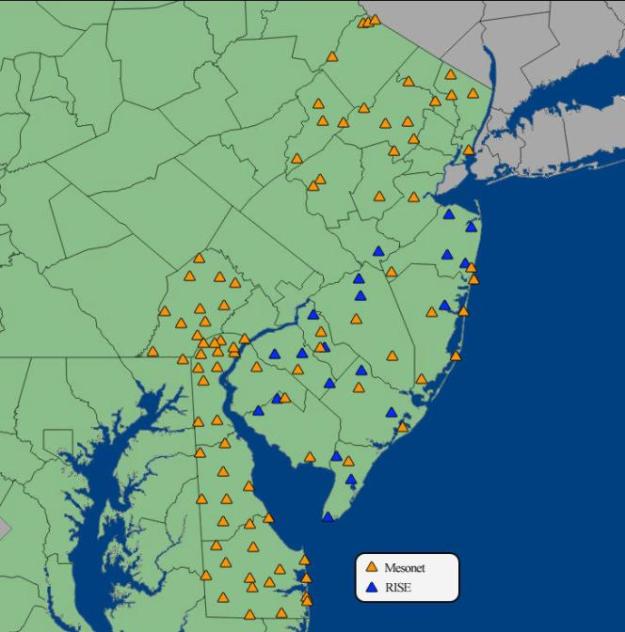 PA & MD stations are part of DEOS.

RISE becoming part of the NJ Mesonet with the assistance of resources from the Meso US project.
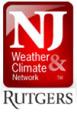 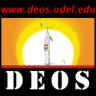 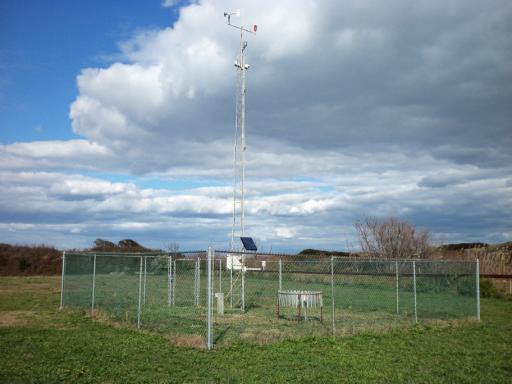 Sea Girt, NJ Mesonet
Coastal
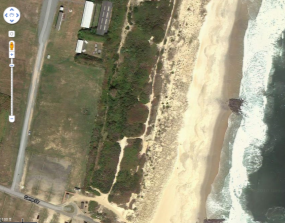 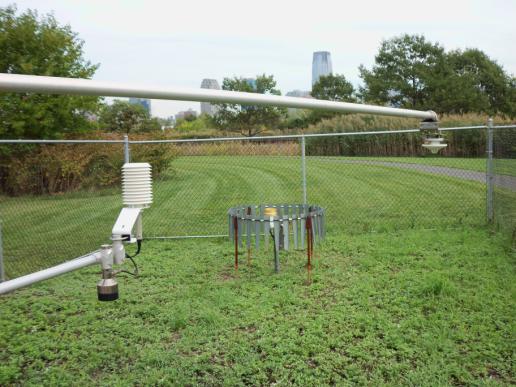 Jersey City, NJ Mesonet
Urban
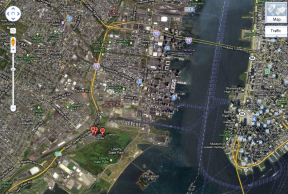 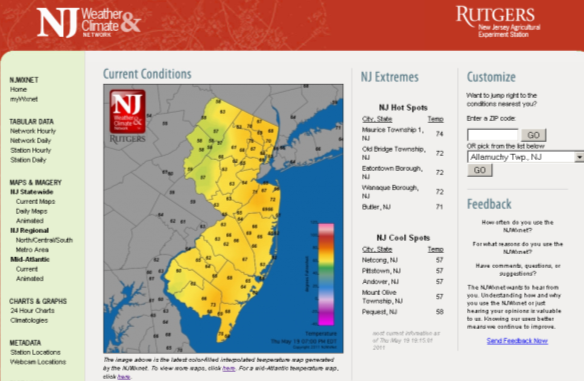 Sample displays:
DEOS &
NJWxNet
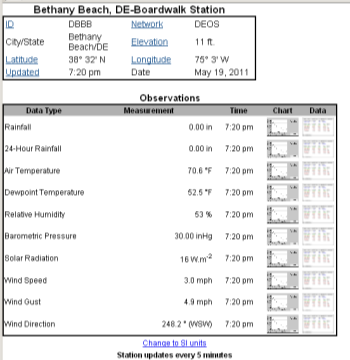 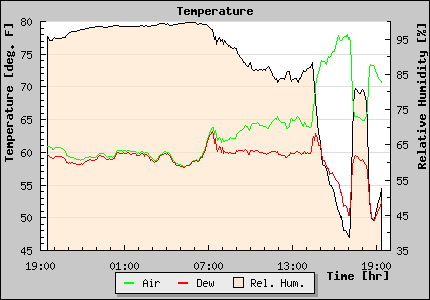 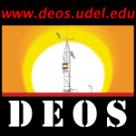 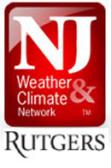 Mid-Atlantic Mesonet
Consortium Contributions to 
FY11-12 Meso US Initiative


Upgrade & maintain DEOS and NJ Mesonet stations.
Generate detailed metadata.
Standardize data ingest across multi-state networks.
Develop quality control procedures with urban and coastal foci.
Explore expansion of Mid-Atlantic Mesonet to nearby states.
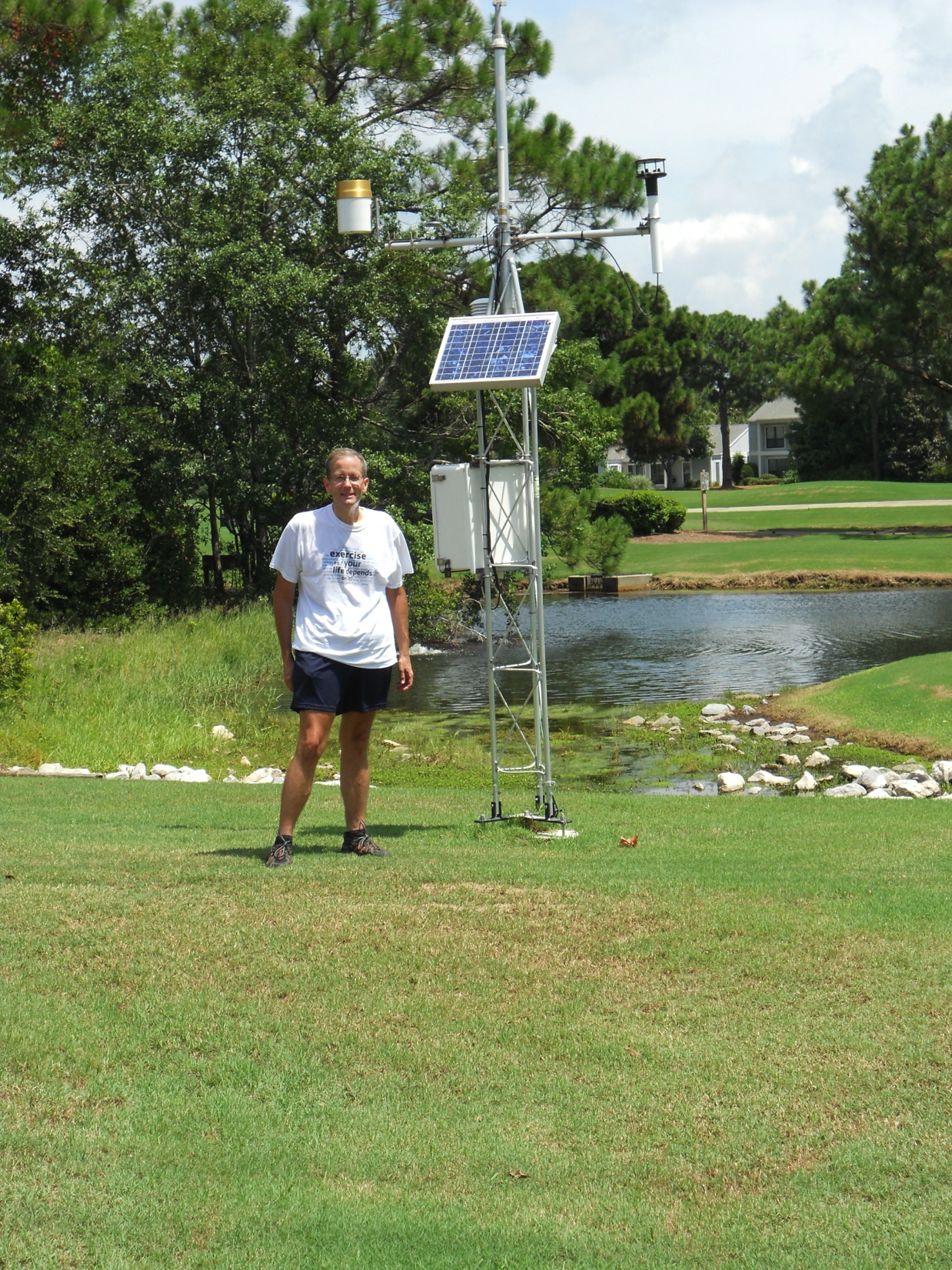 University of Delaware (DEOS)
UDEL operates the Delaware Environmental Observing System (DEOS), which encompasses coastal, urban, and rural locations in Delaware. DEOS provides state agencies and the citizens of the Delmarva area with immediate information about environmental conditions in and around the region with a network of 50 stations that report data in real time every five minutes
www.deos.udel.edu
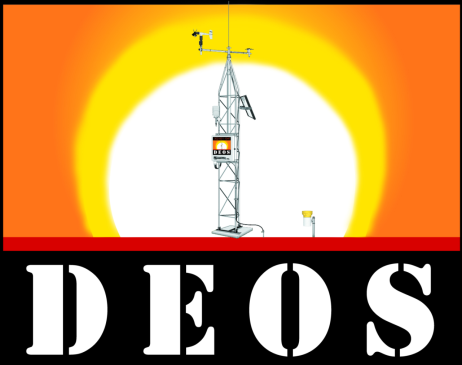 50 Core DEOS Mesonet Stations
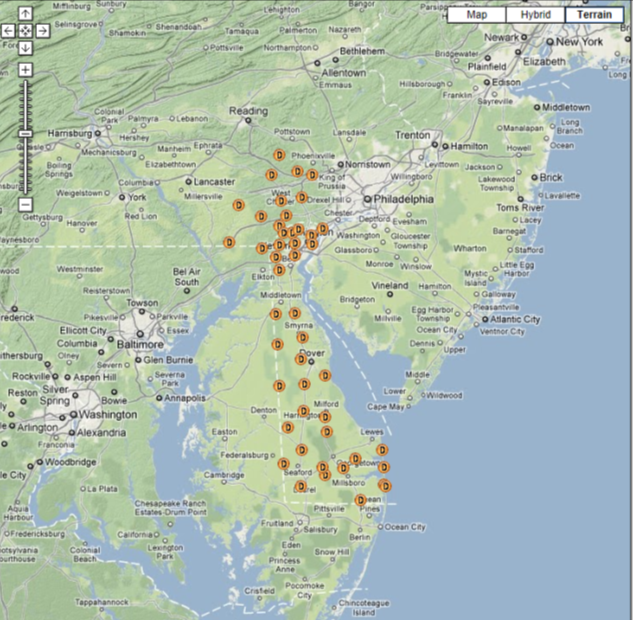 DEOS Receives Real-time Data from approximately 250 Environmental Sensing Platforms across the Delmarva Region
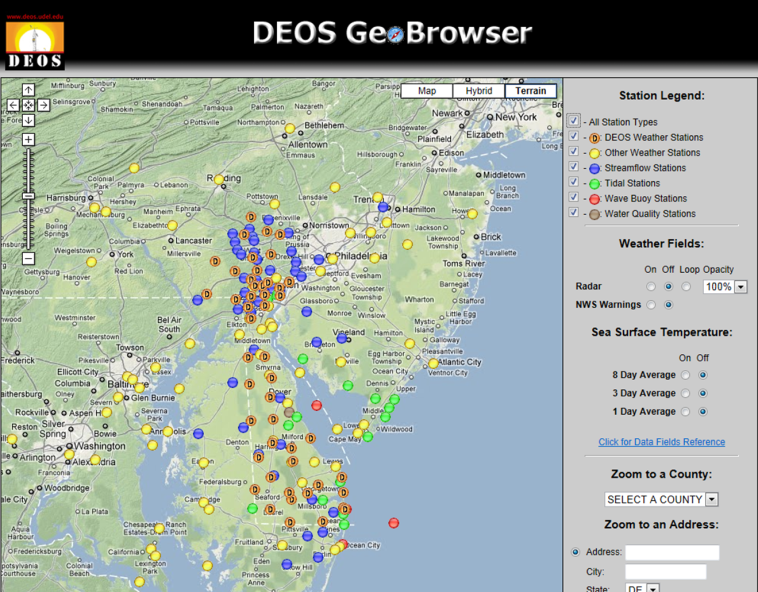 The data received from these 250 observing platforms is made immediately accessible in real-time on the web.  In addition, the data is archived in an Oracle Data Base for later retrieval, and for various analysis and research applications.
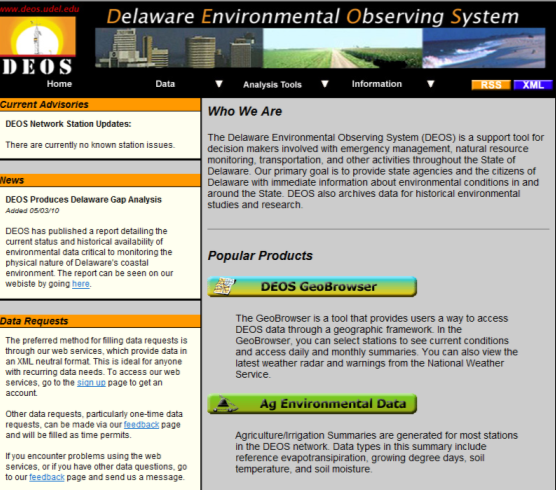 DEOS Monitors the Following Environmental Variables

Meteorological variables (temp, precip, wind, atmospheric pressure, humidity, solar radiation, soil temp, soil moisture)… DEOS/NWS/DSWA

Stream Flow (gage height and discharge)… USGS/DGS

Tidal Data (tide level)… USGS/DGS

Ocean Buoy Data (wave height, wave period, water temp)… NOAA/NERR

Well Levels... DGS

Water Quality… DNREC/USGS

Snow Depth… DEOS
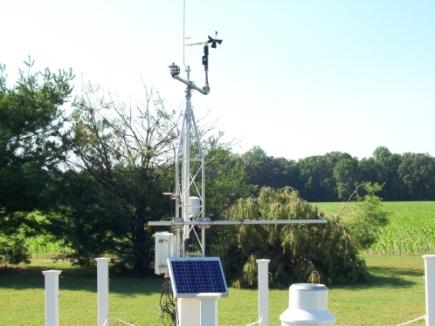 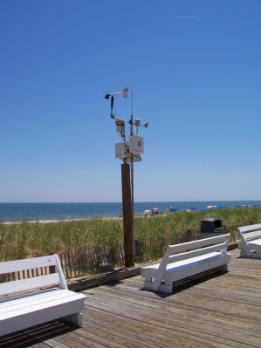 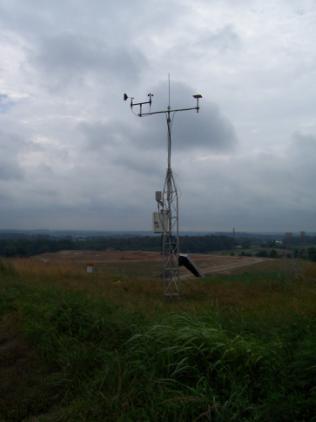 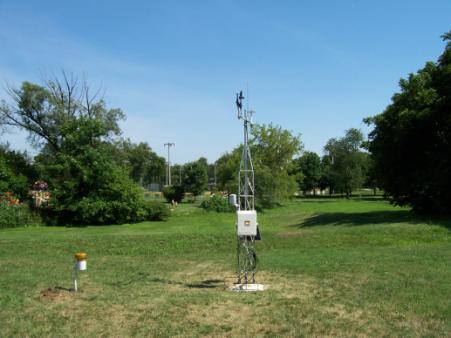 Some DEOS Visual Products…
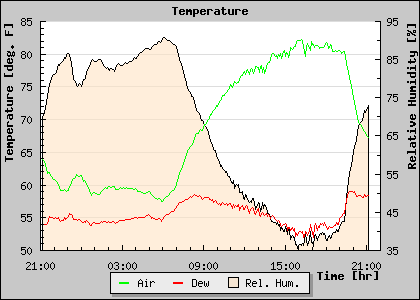 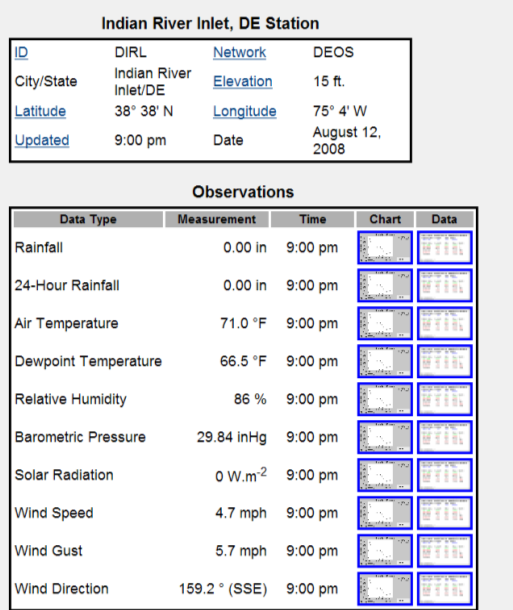 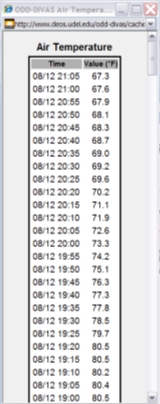 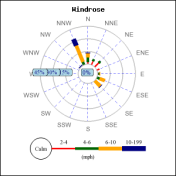 Delaware Coastal Flood Monitoring System
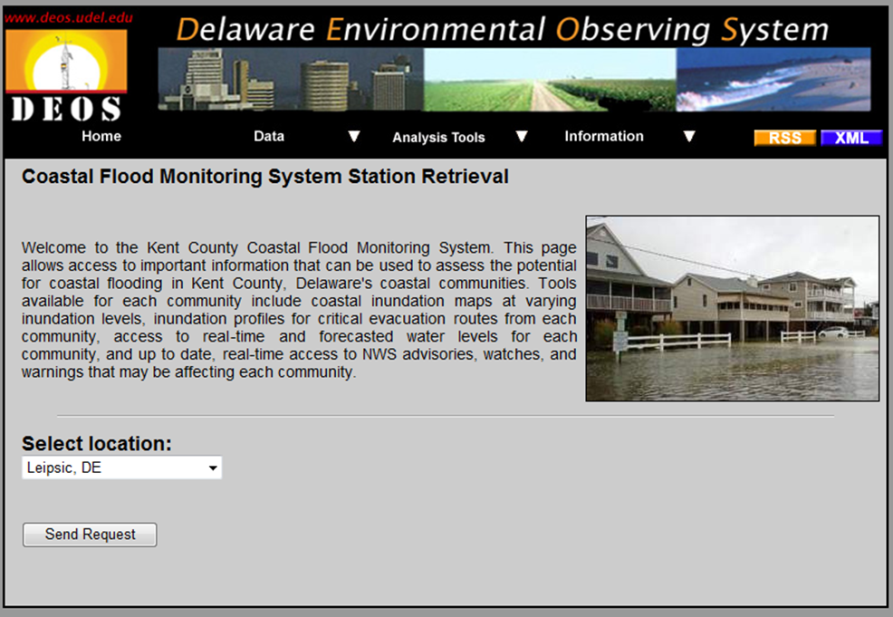 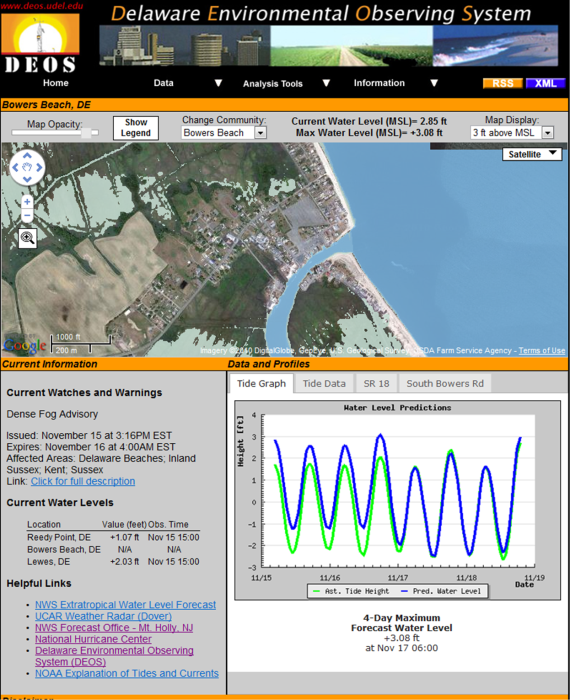 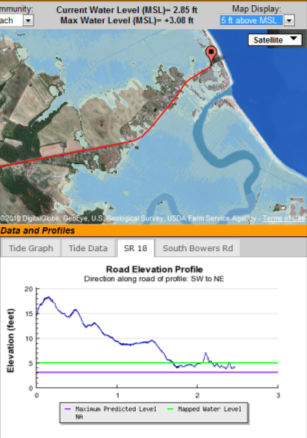 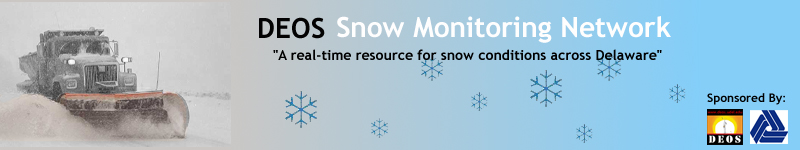 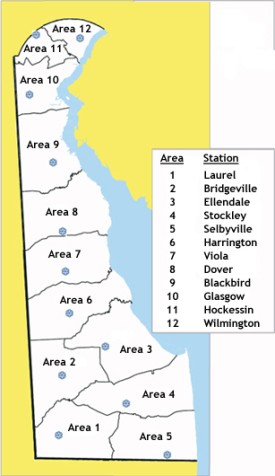 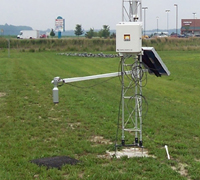 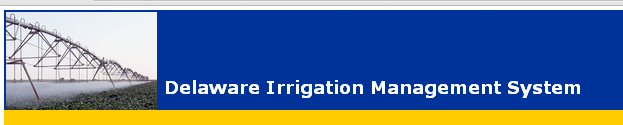 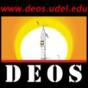 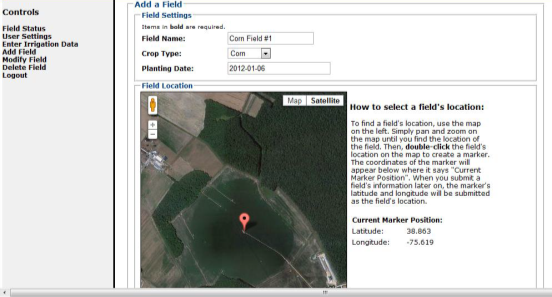 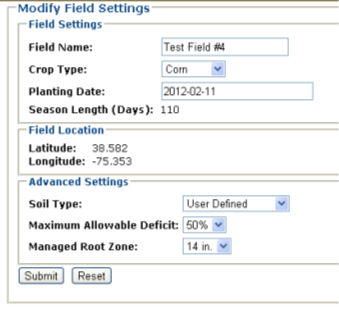 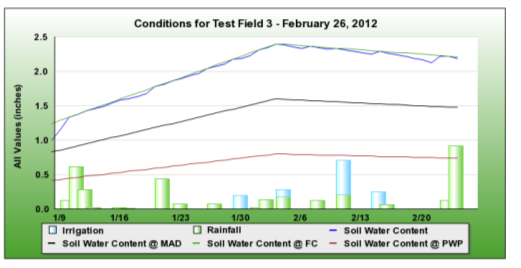 New Jersey
Weather & Climate Network
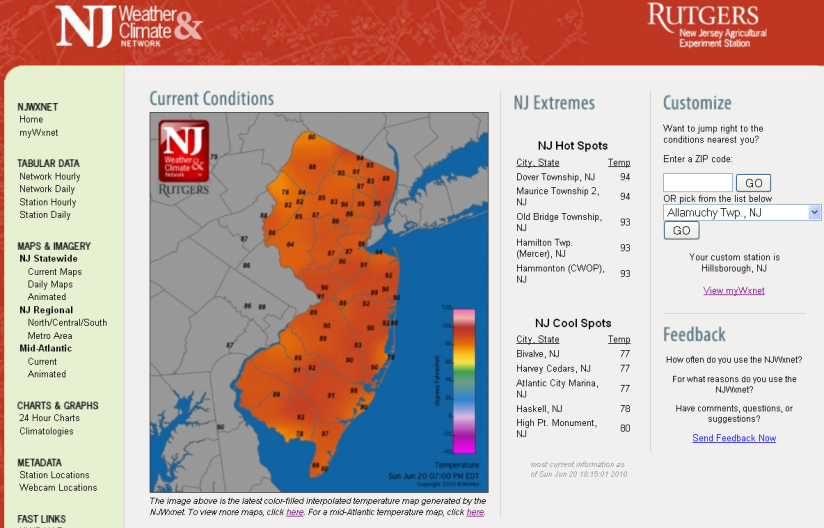 http://climate.rutgers.edu/njwxnet
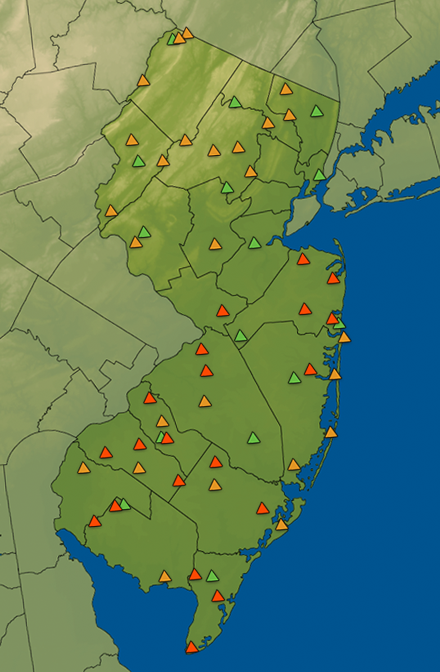 Stations maintained by the Office of the
NJ State Climatologist
(ONJSC)
A multitude of stations
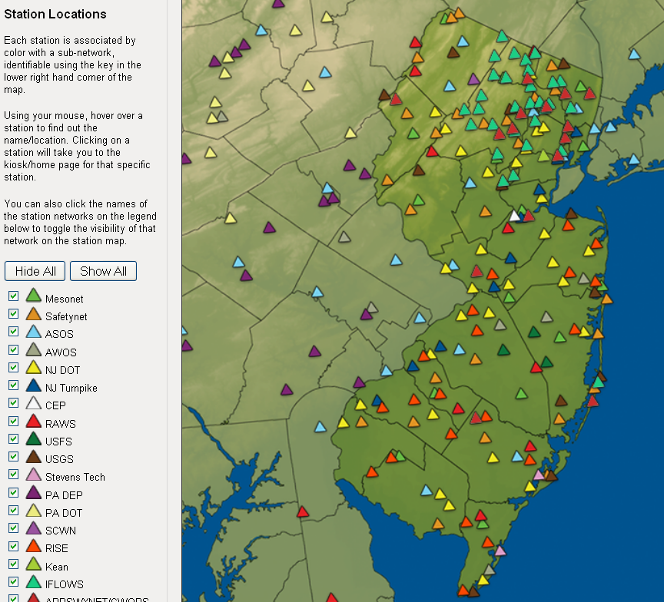 ONJSC stations
and those of 
various other
real-time 
networks
ONJSC New Jersey Mesonet
15 Mesonet sites measure:
Air temperature
Wind speed and direction
Dew point/Relative Humidity
Precipitation
Air pressure
Solar radiation
Soil temperature
Soil Moisture

Cellular communications
every 5 minutes

Ability for expansion built into station design
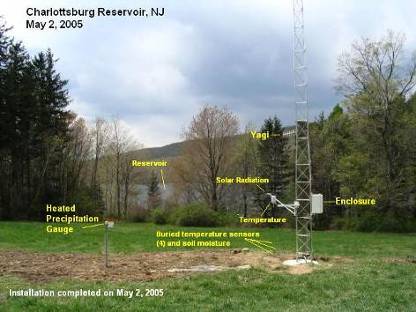 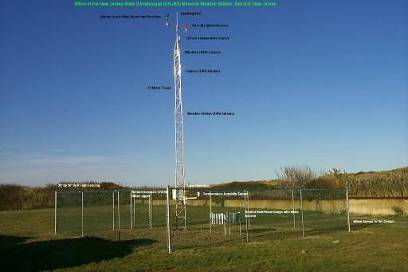 ONJSC New Jersey SafetyNet
SafetyNet sites measure:
Air temperature
Wind speed and direction
Dew point/Relative Humidity
Precipitation
Air pressure

via Cellular communications
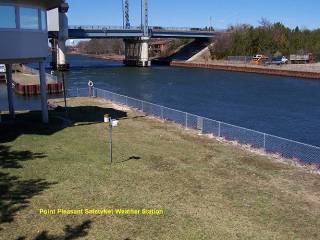 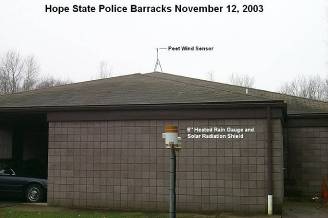 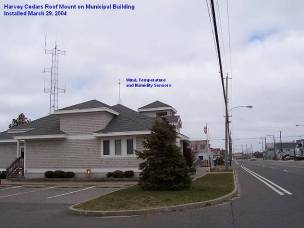 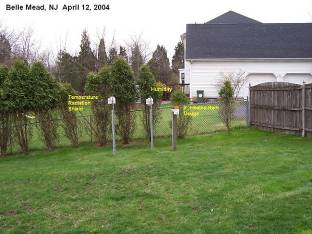 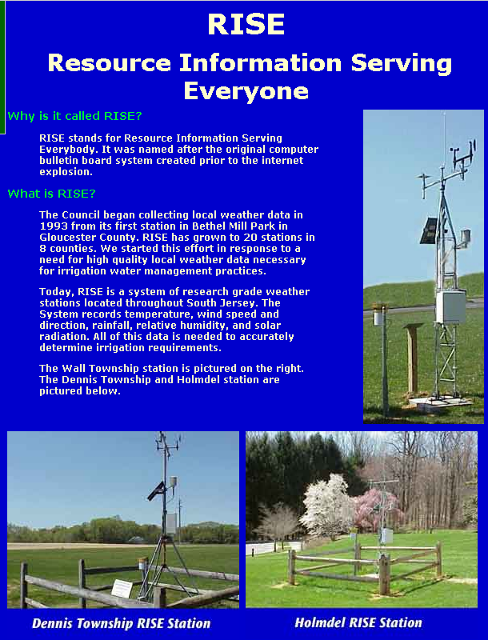 RISE 
stations are 
now part
of the 
ONJSC 
Program: conversions in progress to Mesonet stations with 5 minute observations via cellular modem
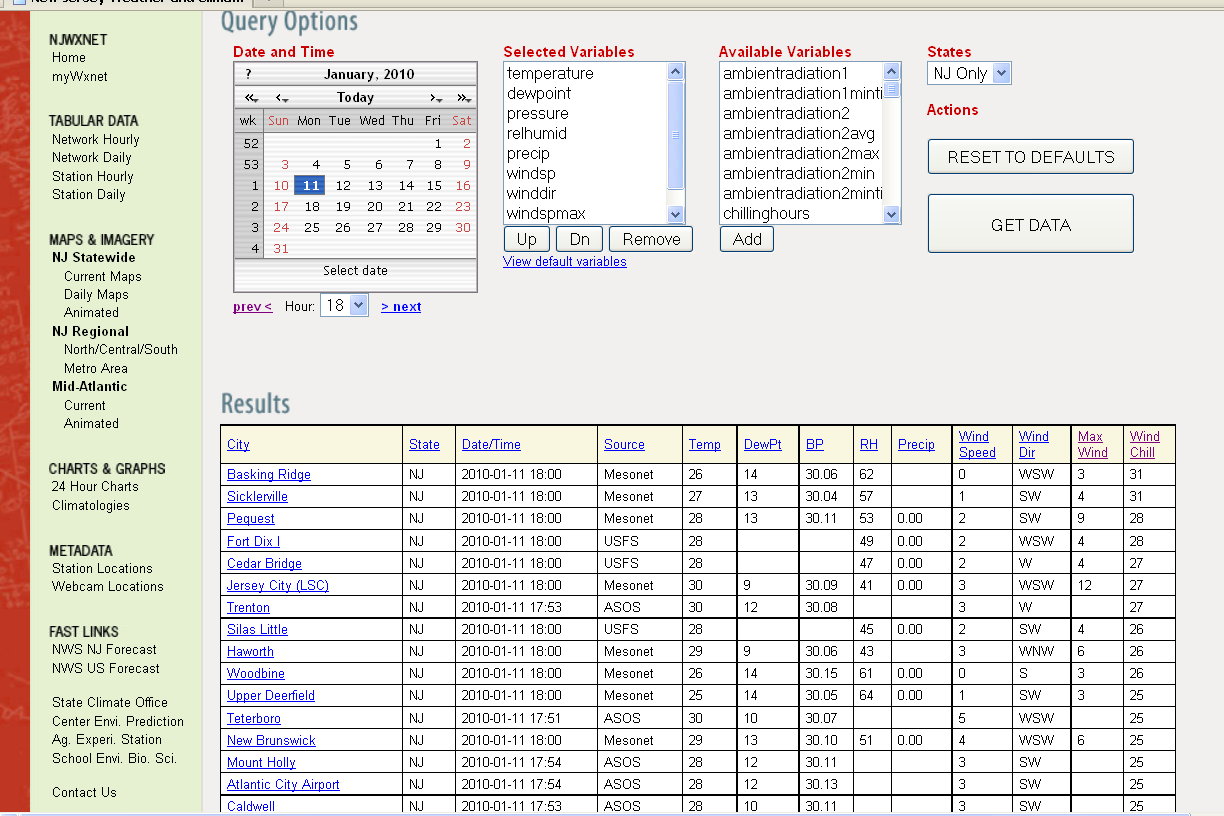 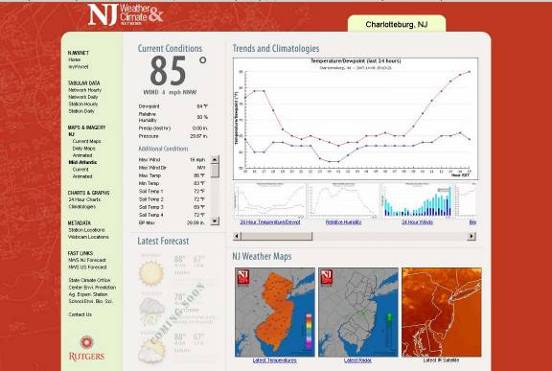 Station
specific
page
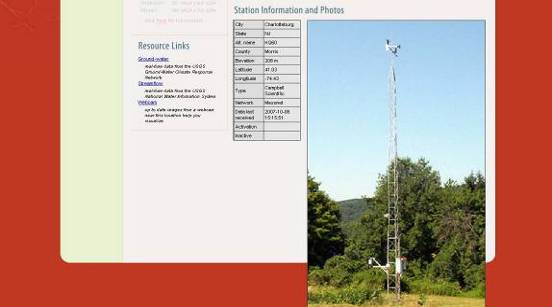 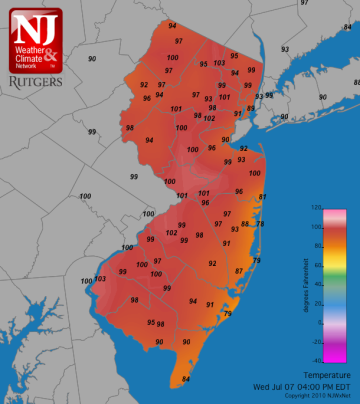 July 7, 2010
4:00PM
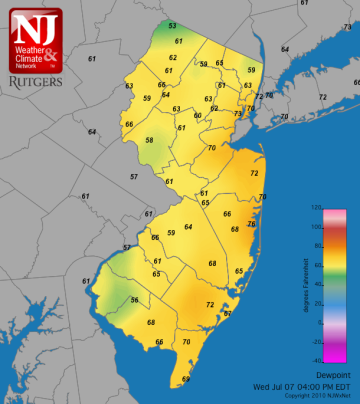 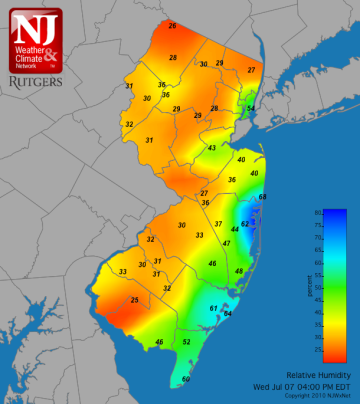 Temperature
Dewpoint
Relative humidity
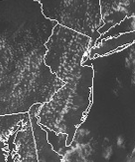 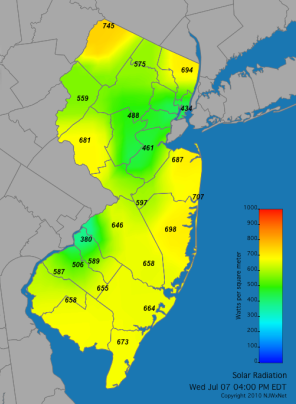 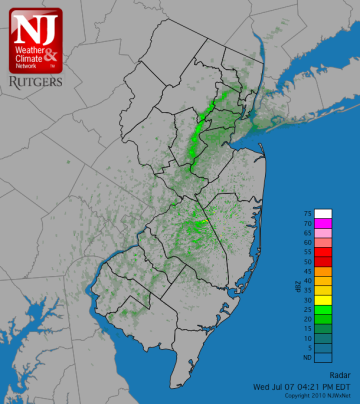 Sky conditions via
satellite
Radar
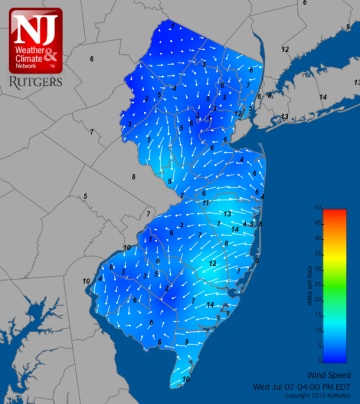 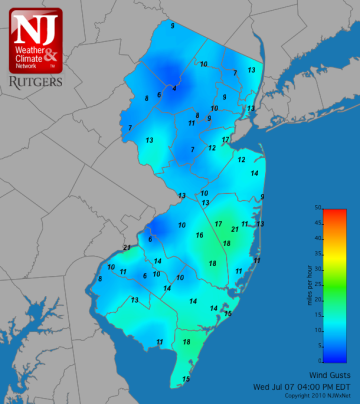 Solar radiation
July 7, 2010
4:00PM
Wind speed & direction
Wind gusts
Evapotranspiration
Precipitation
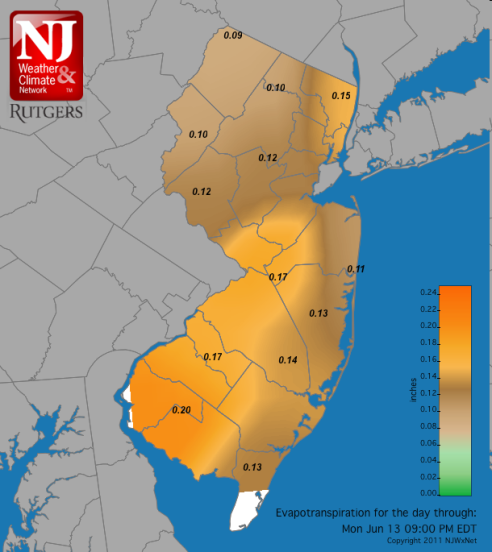 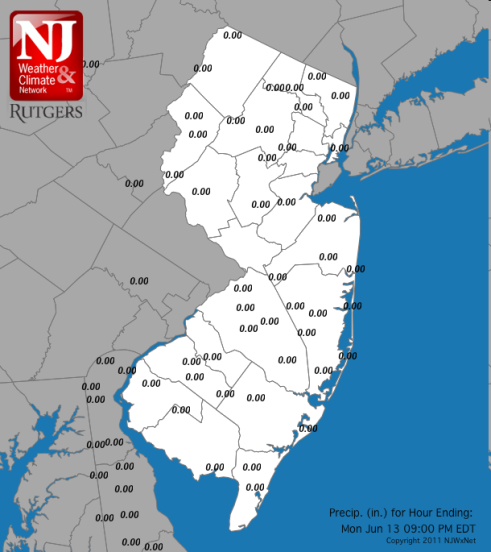 July 13, 2011   9:00 PM
Soil water content
Soil temperature
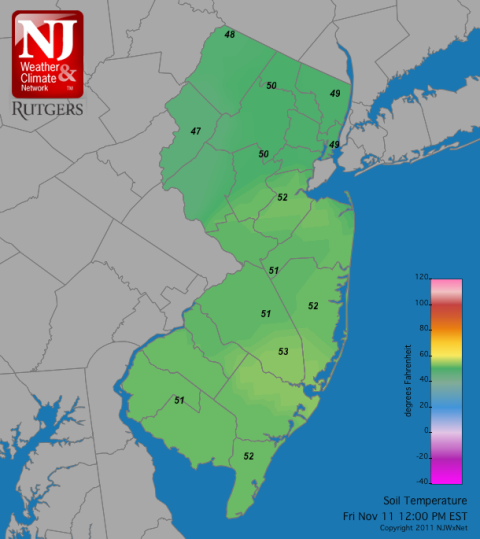 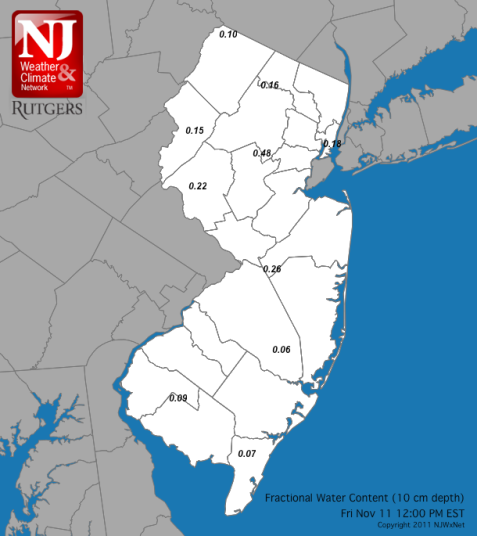 Each at 10 cm depth under grass Nov. 11, 2011  noon
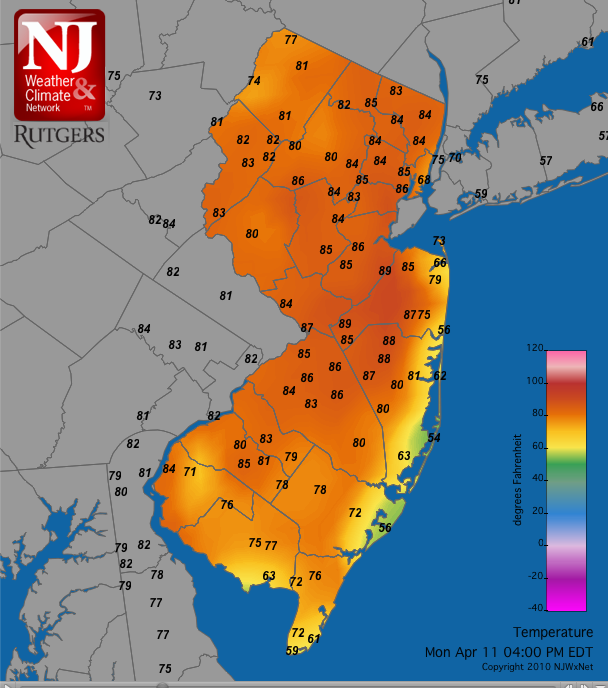 Sea Breeze
Temperatures
4PM, April 11, 2011